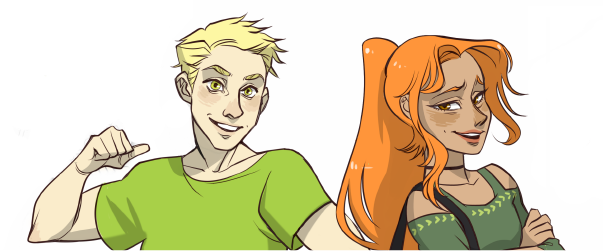 ДНЕВНИК САМООПРЕДЕЛЕНИЯдля 5-6 классов
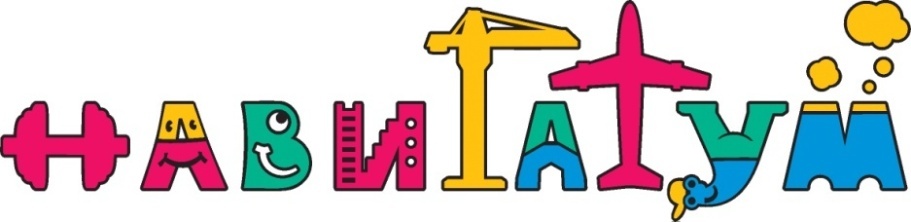 2018-2019 - Разнообразие профориентационных инструментов
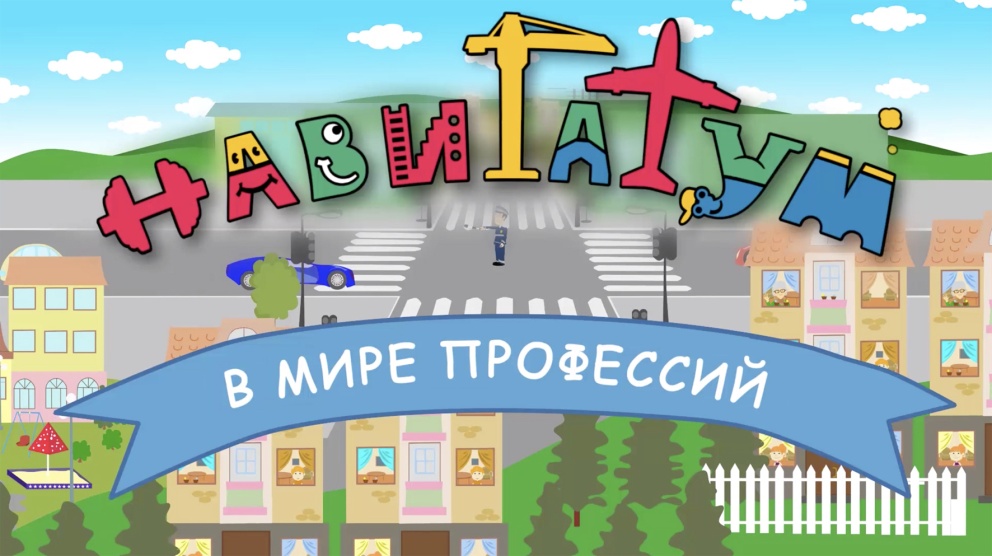 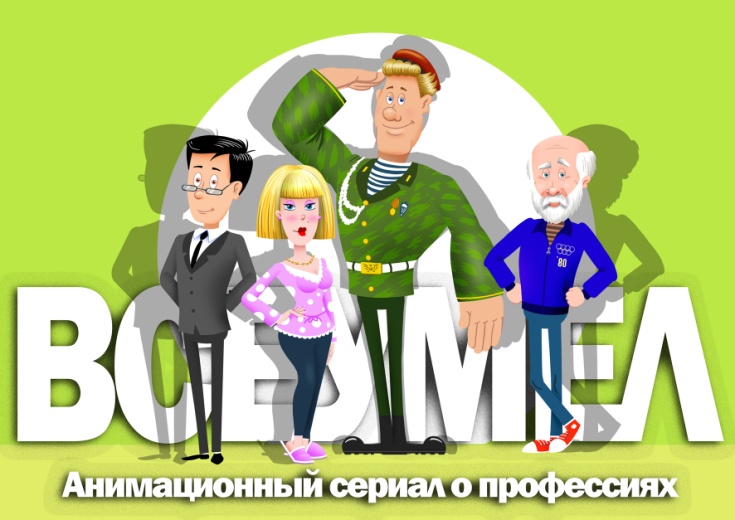 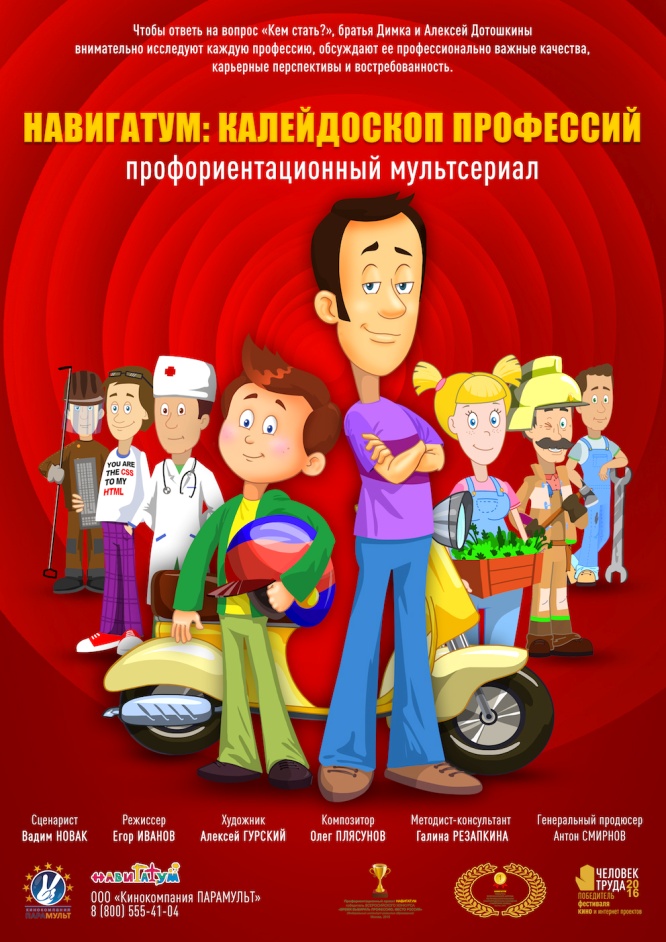 www.navigatum.ru/vmp
Мультсериал для
малышей
www.navigatum.ru/vseumel 
Мультсериал для взрослых
www.navigatum.ru/kp
Мультсериал для школьников
Личностное самоопределение
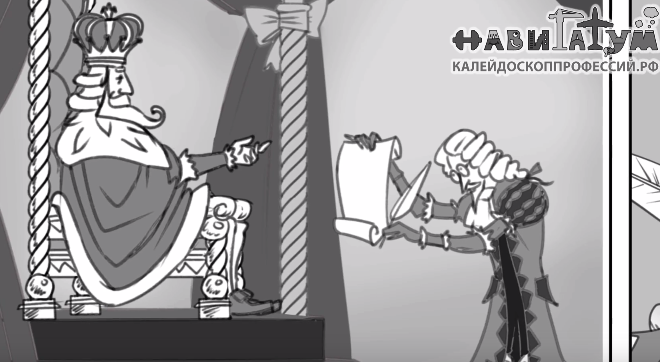 Разнообразные
инструменты
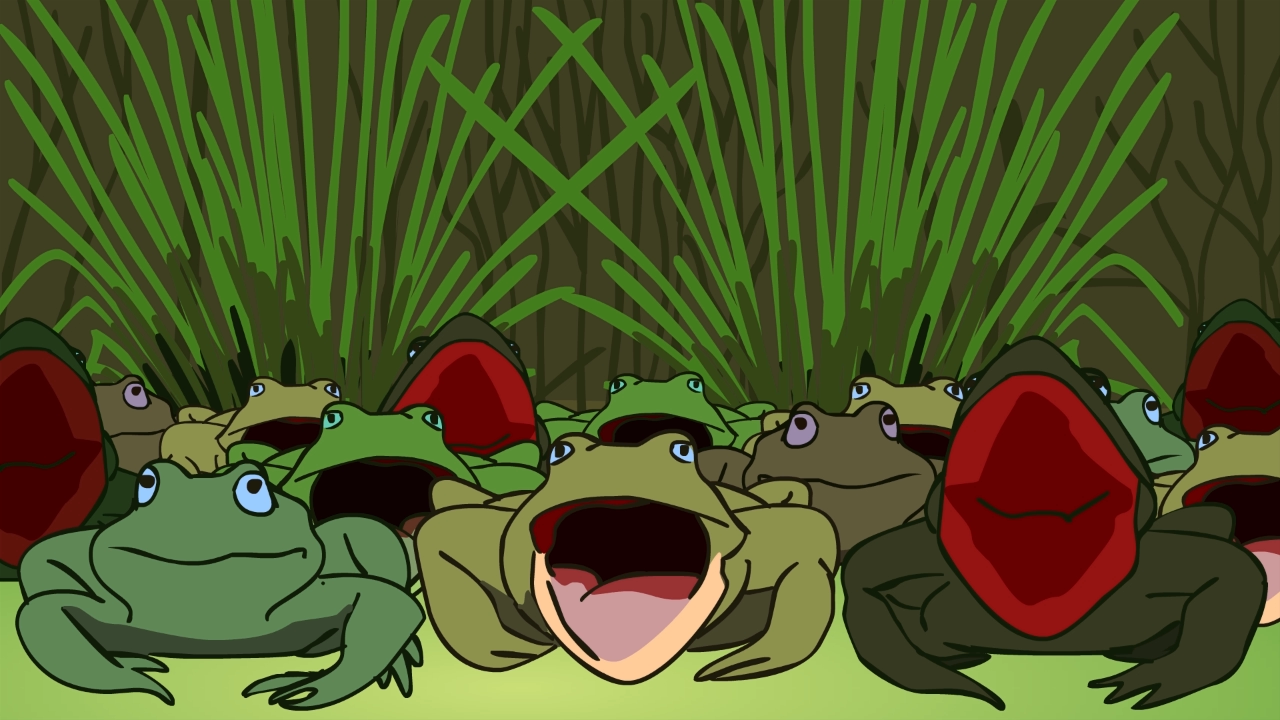 https://youtu.be/5xxylAWFo5U

Мультфильмы,
Притчи,
Беседы о самоопределении
Дневник –  еще один инструмент. Но с другим подходом
Попытка уйти от прямой «передачи знаний» к возможности получения «смыслов» через самостоятельную работу школьника.

Школьник сам:
- Ставит себе задачи в работе с Дневником
- Определяет продолжительность, интенсивность и глубину работы «над собой»
- Оценивает результат своей работы

Мы перестаем рассказывать школьнику «какой он», а даем инструмент, позволяющий разобраться самому.
XXI век, но печатный «устаревший» формат
Дневник распечатывается в ч/б или цвете 
Ненавязчиво, без принуждения предлагается подростку
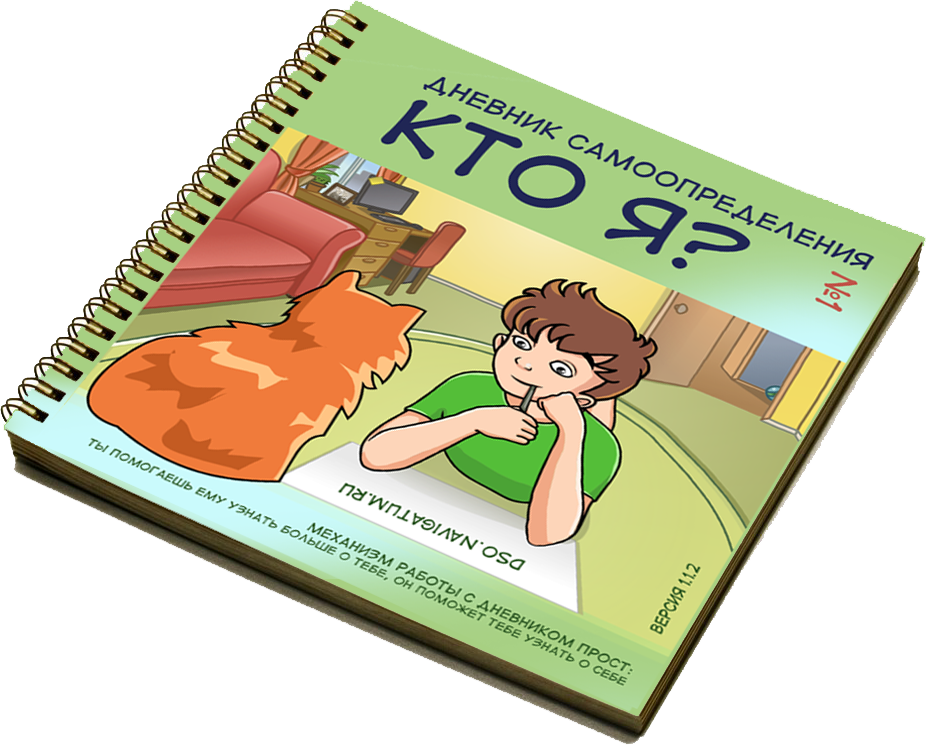 Когда закончится этап «обкатки» дневника, он будет переведен в современный онлайн формат
Как всё работает?
Активизирующие самопознание вопросы растворены в игровых заданиях дневника
ЦЕЛЬ ДНЕВНИКА – ЭТО ПОМОЧЬ ПОДРОСТКУ ЗАДАТЬСЯ НЕКОТОРЫМИ ВАЖНЫМИ ВОПРОСАМИ, КОТОРЫЕ ПОМОГУТ ЕМУ ЛУЧШЕ ПОНЯТЬ САМОГО СЕБЯ 

НЕ ТОЛЬКО «УЗНАТЬ О СЕБЕ», 
НО И «НАУЧИТЬСЯ УЗНАВАТЬ»
Формирует привычку 
саморефлексии
Спиралевидное движение по 4 модулям
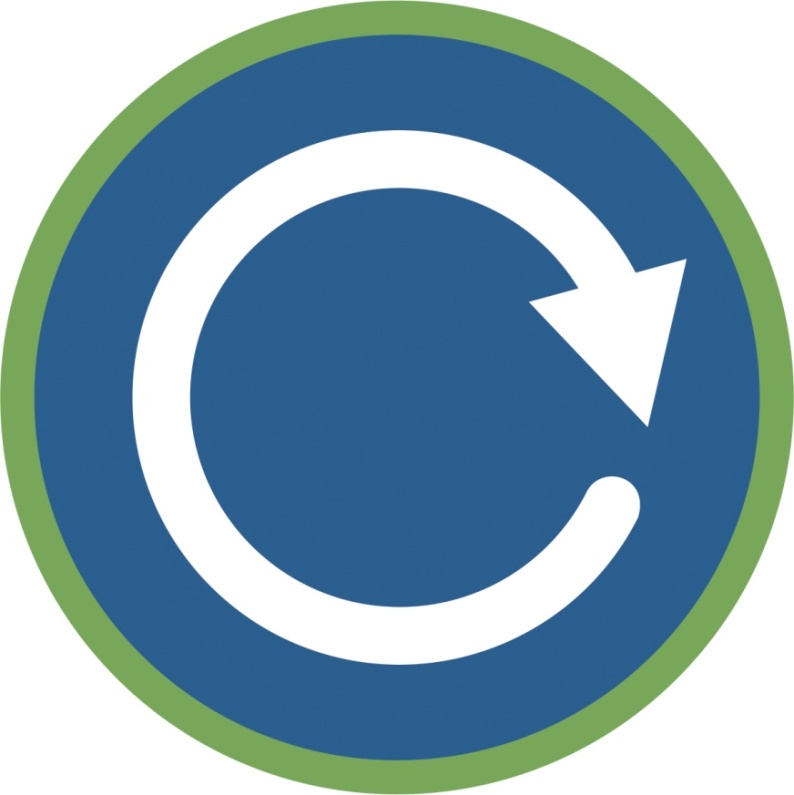 КТО Я И КАКОЙ Я?
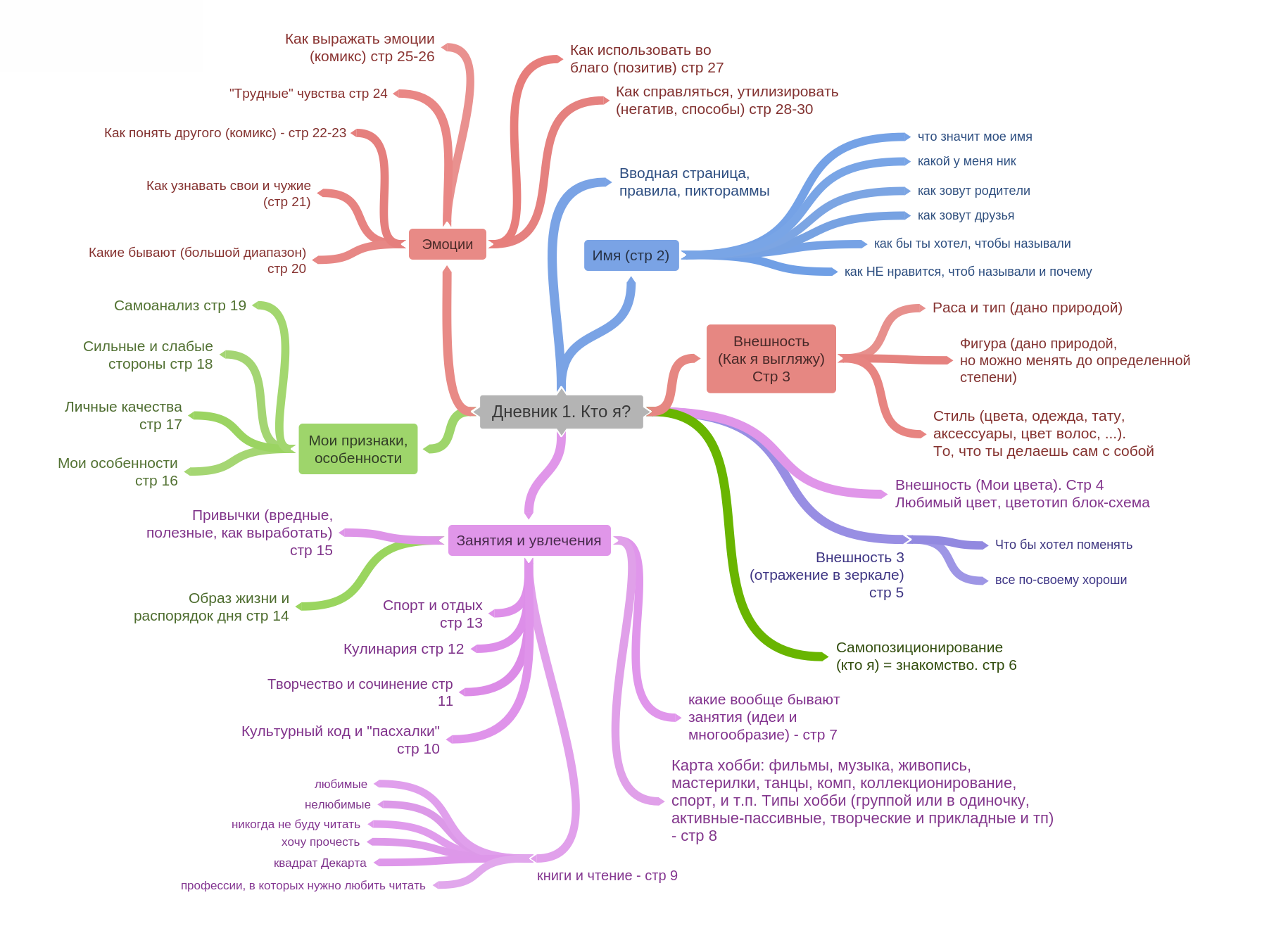 «Знакомство с собой», внешность, начальное самопозиционирование, занятия и увлечения, образ жизни, привычки, признаки
МИР ВОКРУГ МЕНЯ
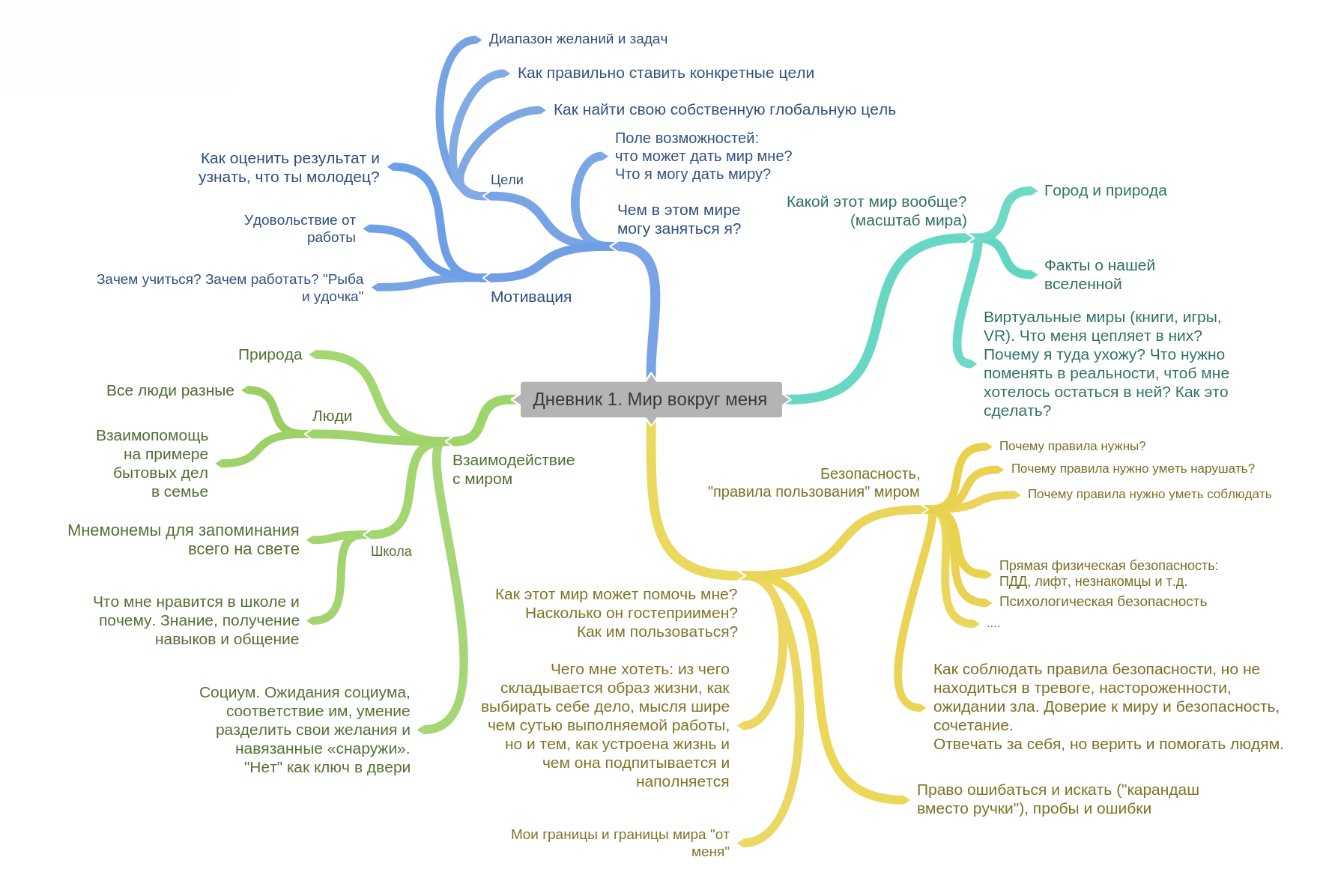 Каков мир вокруг?  
Как мир может помочь мне? Насколько он гостеприимен? 

Как им пользоваться? 
Чем в этом мире
Могу заняться я?
Что я могу 
Дать миру?
4 + 1
Для каждого возраста – свой Дневник:
5-6 классы
7-8 классы
9-10 классы
11 класс
+ «Дневник профессий»
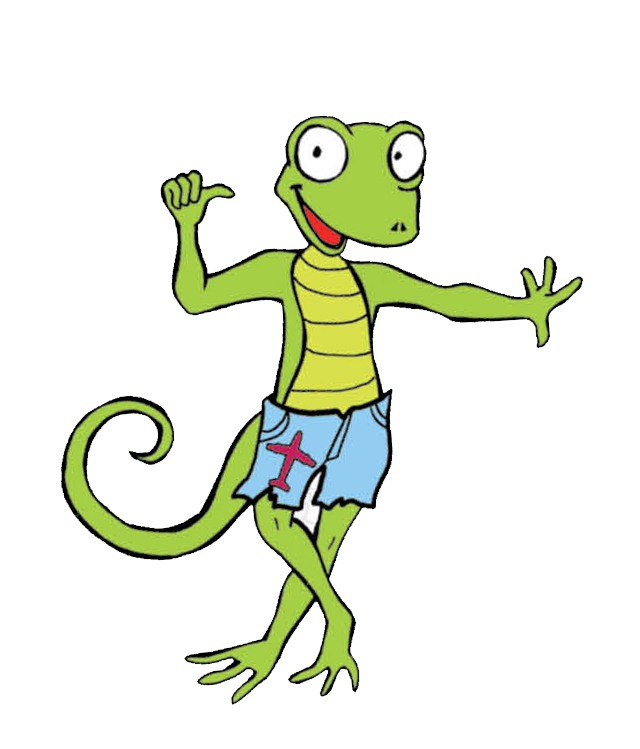 ДИЗАЙН, СТРУКТУРА, ТЕМЫ И ВОПРОСЫ ДНЕВНИКОВ МЕНЯЮТСЯ: УЧИТЫВАЮТСЯ ВОЗРАСТНЫЕ ПОТРЕБНОСТИ И ОСОБЕННОСТИ
С каждым возрастом - на его языке
Герои в стиле аниме
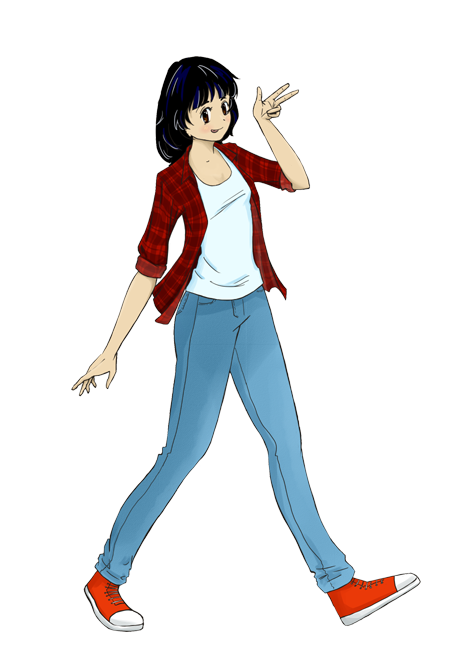 «Хуманизация» персонажей-животных (представление в облике человека)
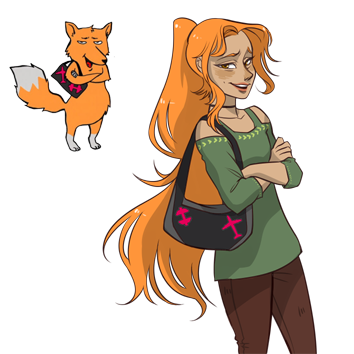 Красочный
дизайн
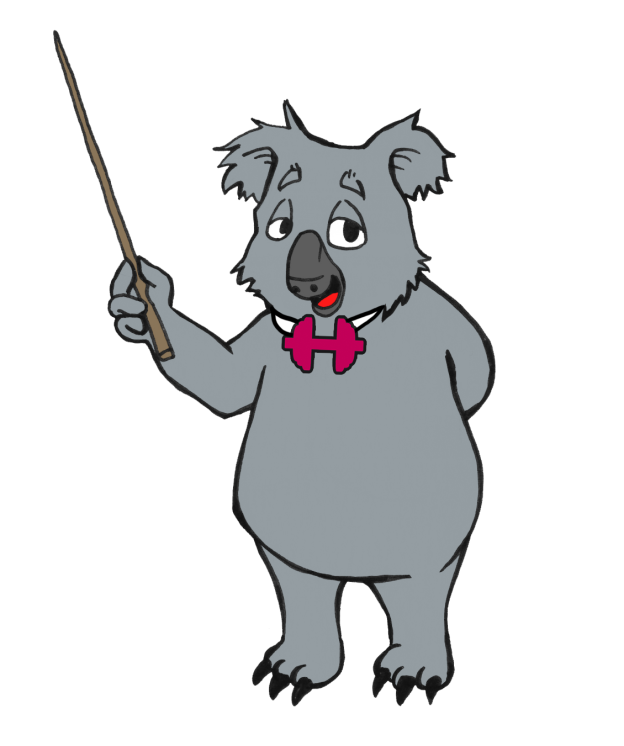 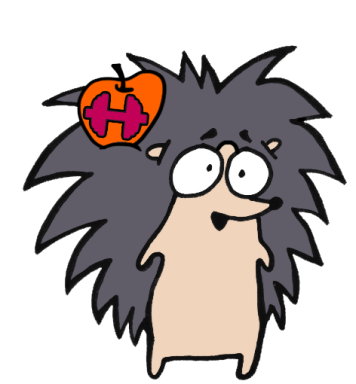 ОТ ЯРКОЙ ПЕСТРОТЫ ДЛЯ ПЯТИКЛАШЕК – 
К СТИЛЬНОЙ ЛАКОНИЧНОСТИ ДЛЯ СТАРШЕКЛАССНИКОВ
Не дневник – а СКЕТЧБУК
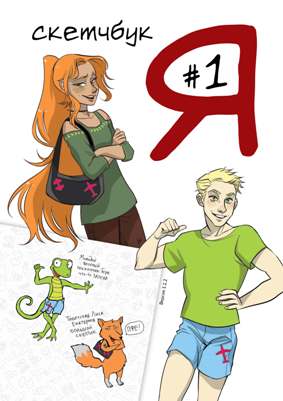 Скетчбук – личный альбом для набросков и заметок. 

А «дневник» – это что-то школьное, обязательное и назидательное
Скетчбук «Я»
Скетчбук – это инструмент для самостоятельного и необязательного заполнения. 

Сама его идея противоречит 
понятиям «задали», 
«оценивание», «необходимо». 

Важно сделать его так, чтобы школьники сами хотели его заполнять, получали от этого очевидную для себя пользу и/или удовольствие.
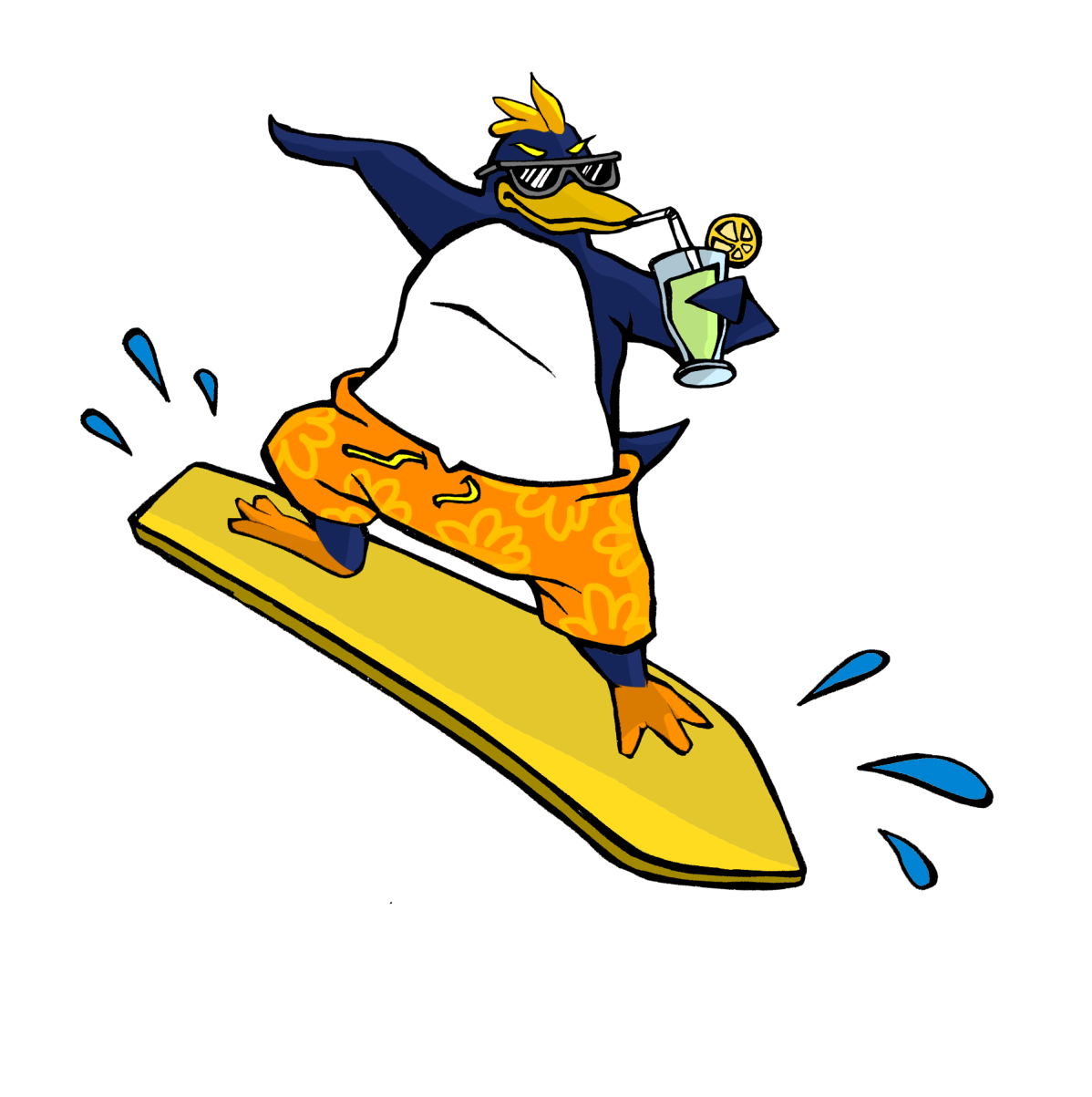 Подводный камень проекта
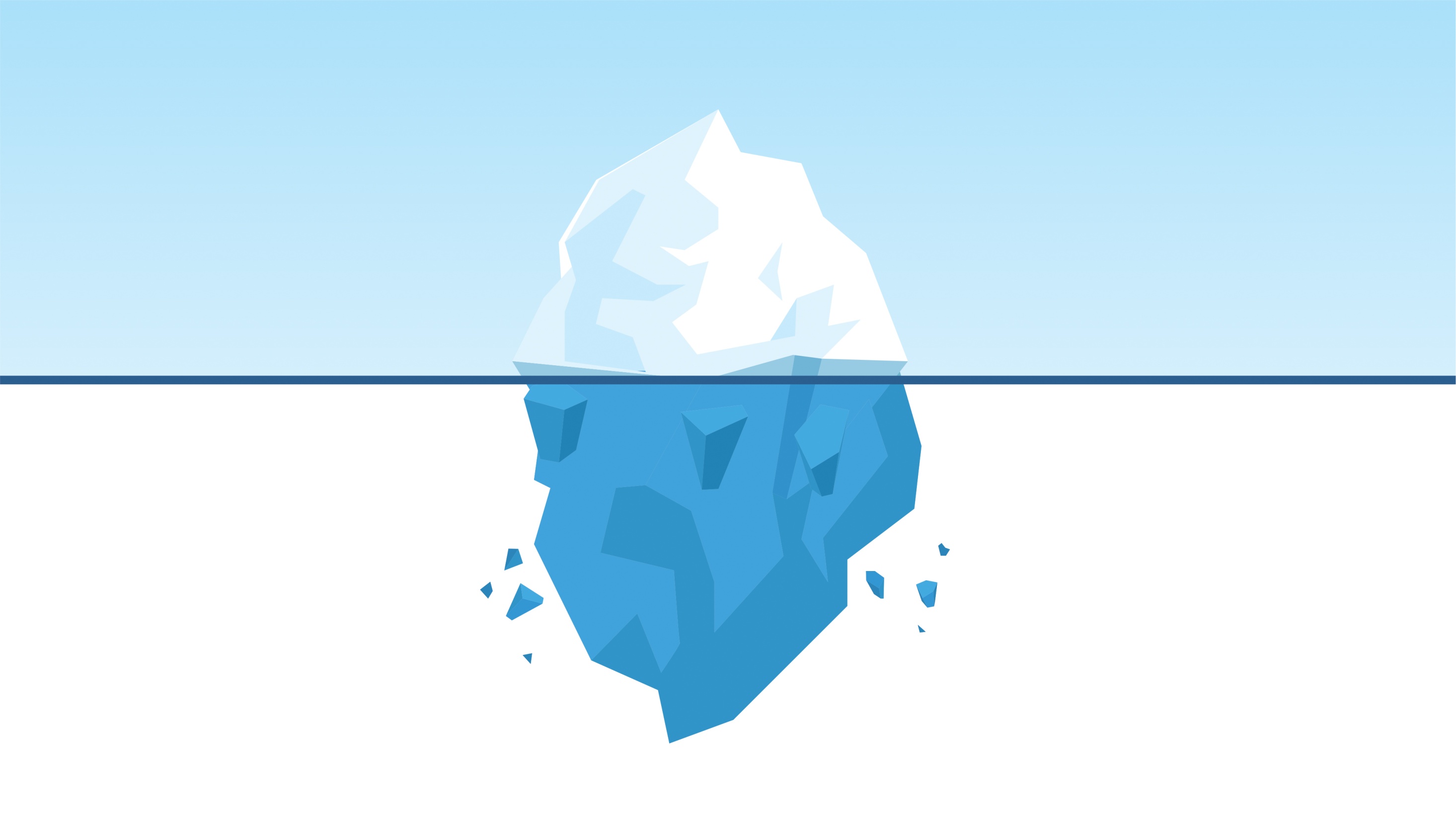 Очень сложно найти баланс между активизирующей самоопределение информацией 
и развлекательной 
«упаковкой»
ИСПОЛЬЗУЕМЫЕ ФОРМАТЫ
Закрытые и открытые вопросы
Проективные кейсы и проективные персонажи
Рисунки, раскрывающие смысл фразы (иногда необычным образом)
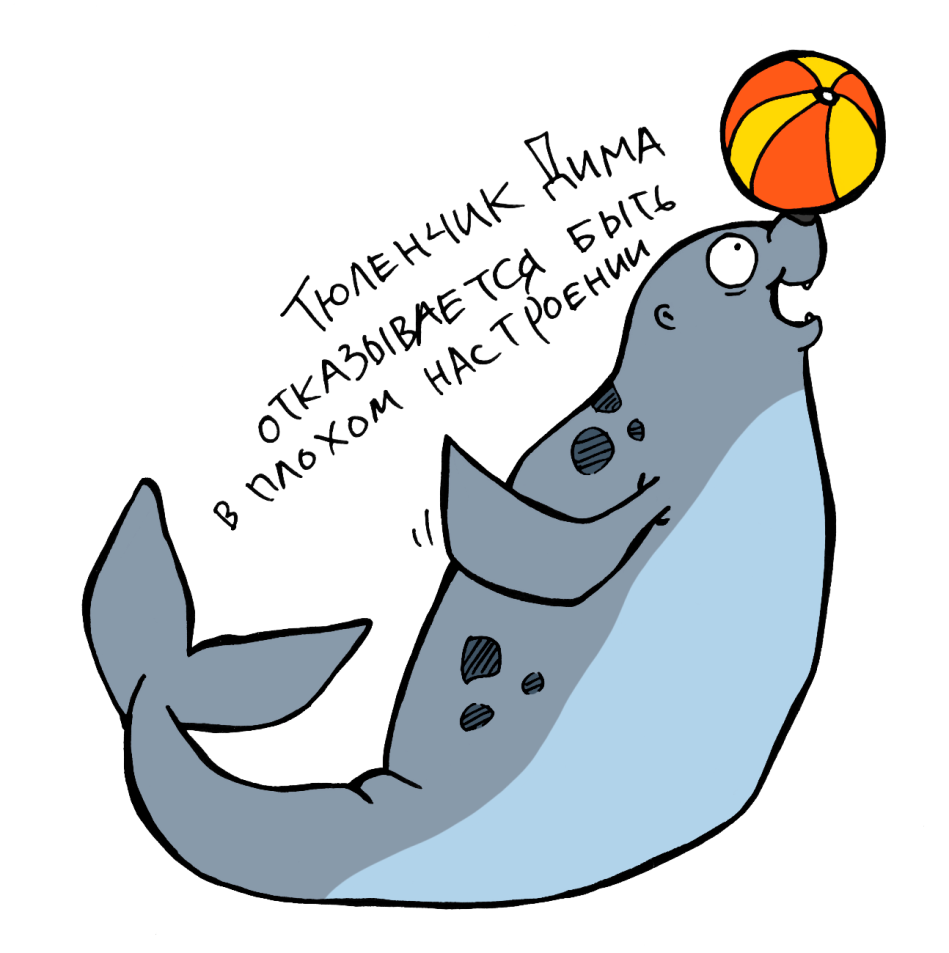 Рекомендации: кино, картины, скульптуры, музыка, книги, спектакли
Цитаты и контр-цитаты: великие люди дают противоположные рекомендации на одну тему
Приемы арт-терапии: зачеркать, раскрасить
ТРИЗ-задачи на творческое мышление
Притчи, фрагменты их книг, фабулы фильмов - в комиксах
ИНИЦИИРУЮЩИЕ ЗАДАНИЯ
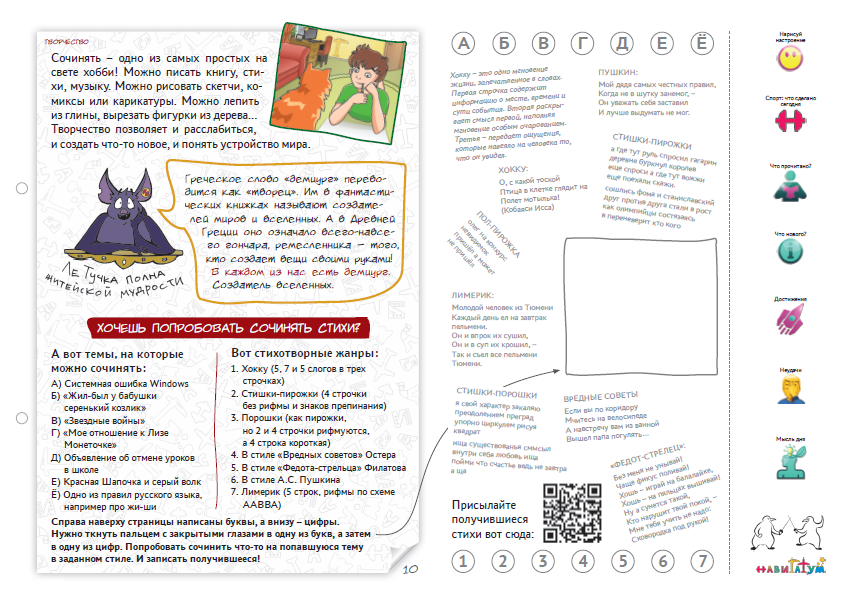 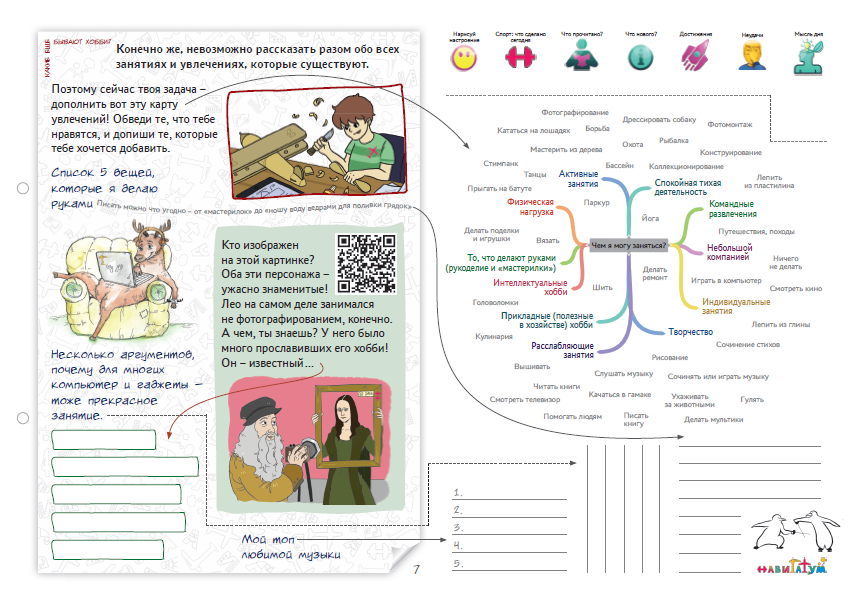 Какая эмоция тебе ближе сегодня?
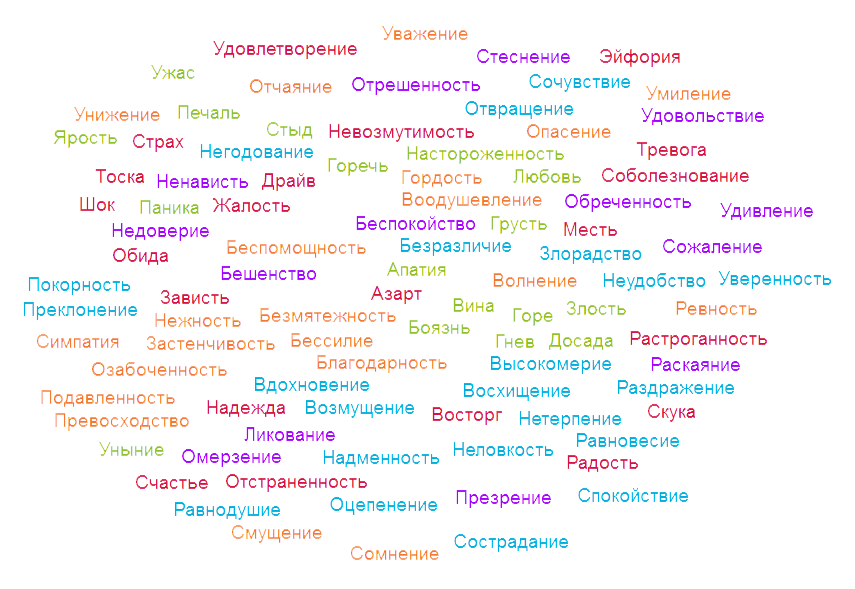 Инициирующие задания: в процессе их выполнения, узнаешь и задумываешься, 
как много существует вариантов казалось бы «обычных» вещей или понятий
КОМИКСЫ
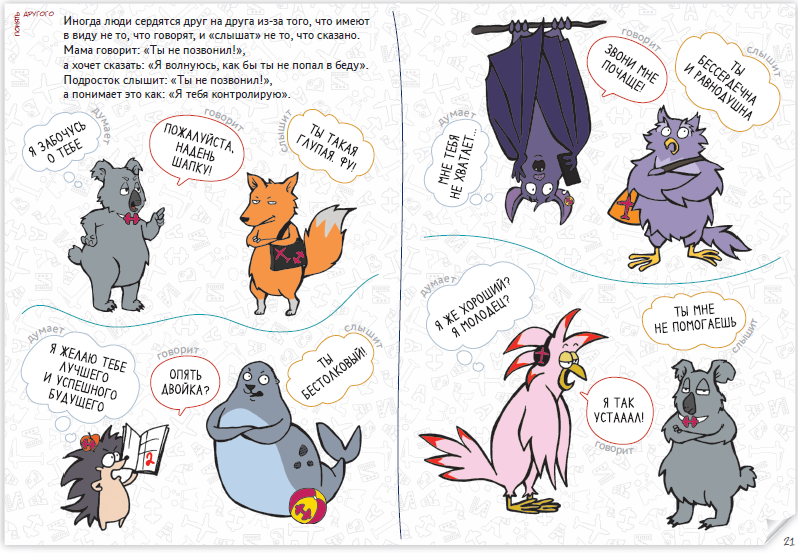 РАБОТА С НЕГАТИВНЫМИ ЭМОЦИЯМИ
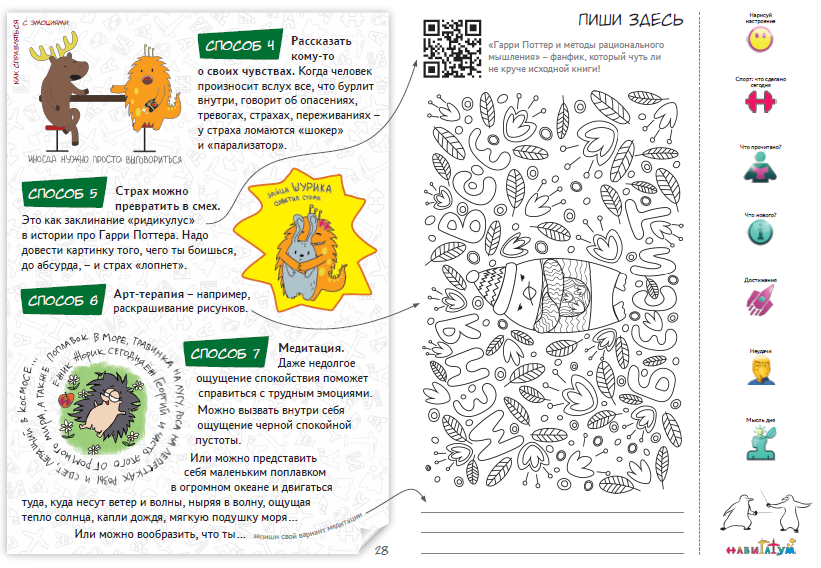 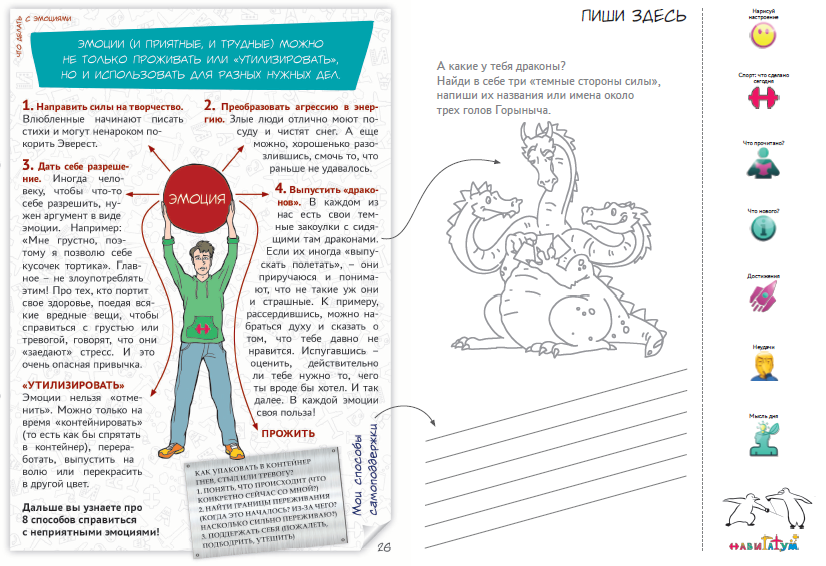 АЛГОРИТМЫ, БЛОК-СХЕМЫ И СОВЕТЫ
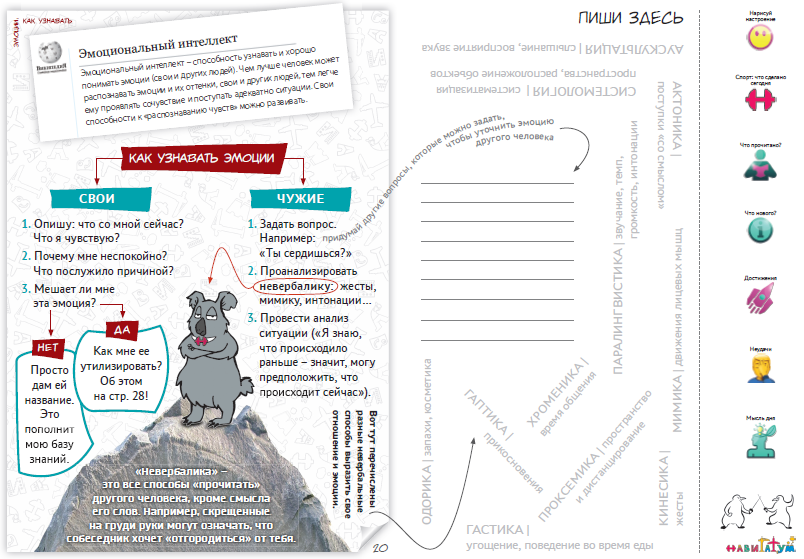 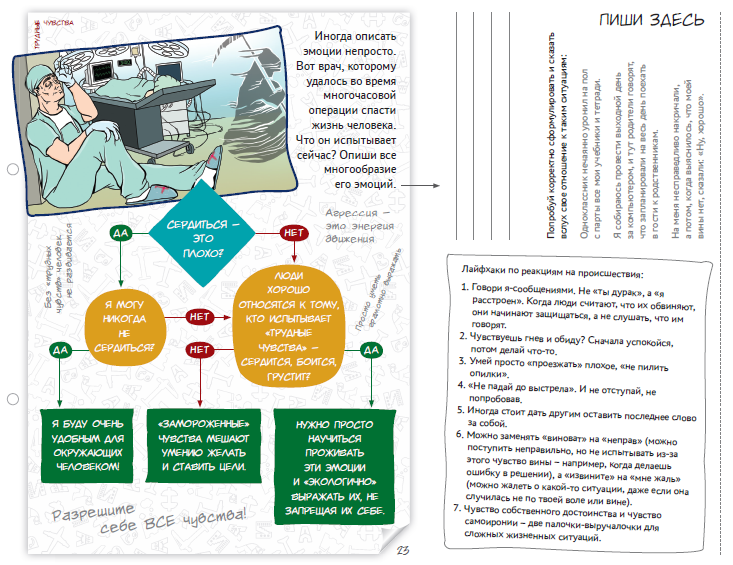 СЛОЖНЫЕ ВОПРОСЫ ПОД ВИДОМ ПРОСТЫХ
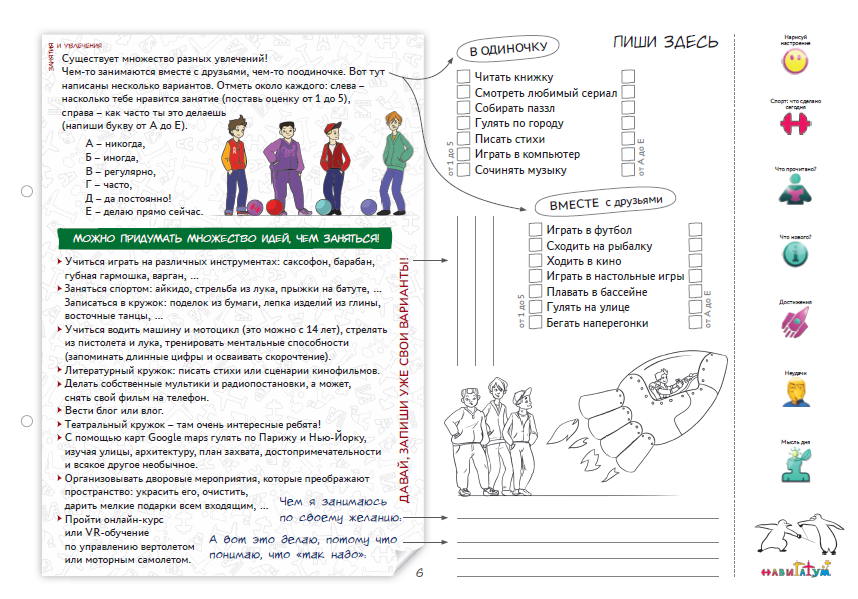 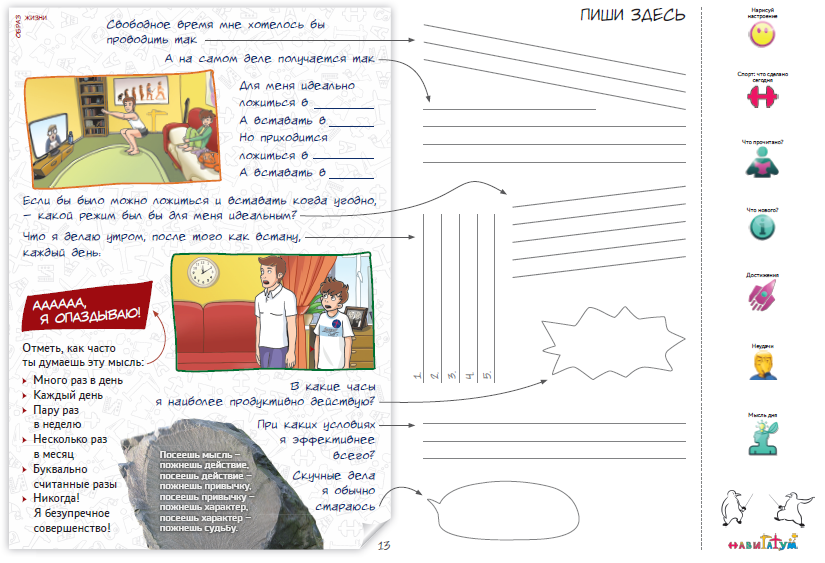 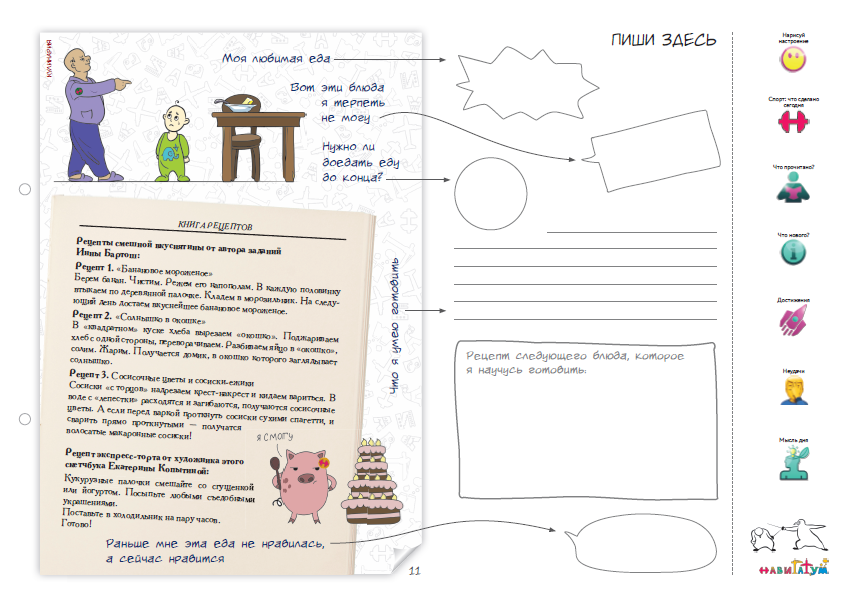 НОВЫЕ ЗНАНИЯ
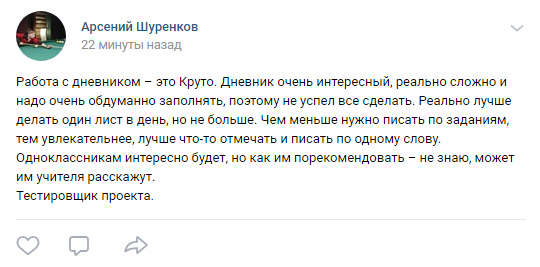 ОТЗЫВЫ
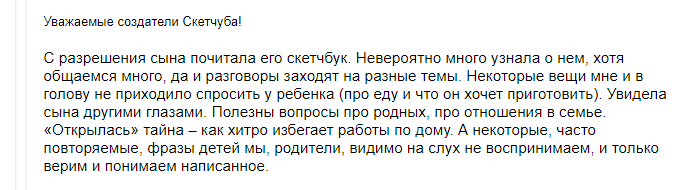 ПРИМИТЕ УЧАСТИЕ В ТЕСТИРОВАНИИ 
ДНЕВНИКА-СКЕТЧБУКА
Будем признательные за обратную связь, конструктивную критику, полезные идеи по улучшению и контенту.

1 модуль Скетчбука «Я» для 5-6 классов можно скачать (после заполнения формы) на сайте:
DSO.NAVIGATUM.RU